Quelles sont les clés du succès d’un accueil et d’une intégration réussis?
L’accueil et ses conditions de réussite
L’ABC de l’accueil
Préparer l’arrivée
Logement, démarches d’installation
Inscription à l’école ou à la garderie
Faire appel à la communauté pour découvrir le milieu de vie, trouver des ressources locales pour travail et loisirs
Travailler en collaboration avec les ressources du milieu (PAJ, Valcourt 2030, Défi carrière Mégantic, municipalités)
[Speaker Notes: L’importance de faire le pré-accueil (ex: séjour exploratoire de PAJ ou visite de familiarisation (BRP/Camso)) Préparer le milieu à l’accueil de personne immigrante sur son territoire (ex:  Défi carrière Mégantic où toute la communauté a été solliciter pour l’arrivée de Guatemaltèque. Le cercle des fermières qui va tricoter des tuques pour l’hiver, une bénévole à la recherche de vélo d’occasion pour leur déplacement, 3 personnes du milieu qui parlent espagnol et une personne ressource pour leur besoin d’information!]
Distinction
Accueil de nouveaux arrivants Québécois
Visite des lieux, identification de loisirs et bénévolat
Voisins aidants pour activités et urgences
Informations sur les différences entre les régions du Québec et l’Estrie 
Réseau familial présent dans leur relocalisation
Accueil de nouveaux arrivants immigrants
Francisation disponible pour travail, loisirs, intégration
Première mise en contact avec gens du milieu
Valeurs québécoises, codes et différences culturelles 
Urgence de créer un réseau d’entraide et d’amis
[Speaker Notes: Préparer le milieu à accueillir des gens allophones (ex: Valcourt et la commission scolaire qui N’était pas prête à franciser des enfants au primaire. Même enjeu en dehors de Sherbrooke au niveau de la francisation des adultes. Ouverture du milieu à offrir des services de francisation. Selon l’origine des nouveaux arrivants, ils peuvent être confrontés à nos façon de faire. Ex: relation homme/femme dans la famille et au travail. Réseau ami: exemple suite à un 5 à 7, les gens se sont regroupés pour aller au salon de la moto le samedi suivant. Proximité avec les USA  fait que les employeurs exigent de plus en plus le bilinguisme en emploi. Ex; Des québécois arrivant de d’autres régions qui demandent si c’est légal d’exiger le bilinguisme pour être embauchée.]
Les clés de la réussite
Importance de l’accompagnement, de la présence, de l’orientation dans le nouveau milieu de vie et du soutien tout au long de l’installation des personnes recrutées hors-Québec et ce, sur une période d’un an.
[Speaker Notes: L’Accueil devrait se faire au moins sur une année afin qu’ils puissent vivre les 4 saisons où les besoins seront différents, mais qui auront besoin de soutien, conseil, informations, etc.  Ex: l’inscription aux loisirs pour la famille, préparer la voiture pour l’hiver,  faire son rapport d’impôts, les camps de jours.]
Les principaux défis
Trousse d’accueil, répertoire des ressources locales et personne contact sur place
Développer davantage d’hébergements temporaires à l’arrivée des gens en collaboration avec les municipalités. Ex: ville de Valcourt
Favoriser les colocations chez les célibataires
Solliciter l’aide  des communautés culturelles et religieuses
[Speaker Notes: Hébergement temporaire: Apaise les gens (ils ne vont pas dormir sur le sol, permet de s’installer tranquillement sans trop de stress.
Colocation, éviter l’isolement, accélérer leur intégration et favoriser leur rétention (célibataire=recrue mobile) À moins de trouver un conjoint/conjointe=facteur de rétention!
Communauté culturelle/religieuse: permet d’ancrer les gens dans le milieu et on va se le dire c’est rassurant!]
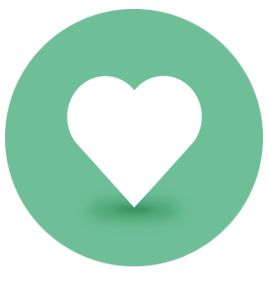 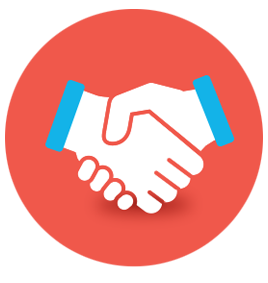 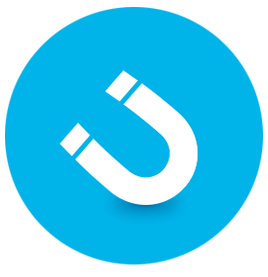 L’intégration pour favoriser la rétention
L’importance de soutenir le conjoint
Rencontre de counselling d’emploi
Sollicitation d’employeurs pour l’obtention d’une entrevue
Etc.
Mise à jour du CV
Préparation à l’entrevue
Équivalence d’études faites à l’étranger
Membership auprès des Ordres professionnels
[Speaker Notes: Après la francisation ou la grossesse, l’integration professionnelle des conjoint devient une priorité pour la retention de toute la famille. Un conjoint heureux en employ et des enfants bien intégrés = recrue heureuse et susceptible de s’installer à long terme en region.]
Des trucs pour favoriser l’intégration
Milieu de vie
Environnement social
Tour de ville
Aires de loisirs
Magasins et services
Service d’accueil sur une période d’au moins 1 an
Etc.
Rencontres sociales
Activités du milieu
Language Meet-up
Service d’intégration couvrant au moins les 4 saisons
Etc.
[Speaker Notes: Milieu de vie:  Importance d’être en mesure de retrouver certains aliments ou épices pour cuisiner les plats du pays, les bibliothèques, piscines municipales, aréna, etc.  Ressources communautaires pour des activités de loisirs pour toute la famille ou association sportive selon les intérêts des personnes. 
Environnement social: 5 à 7, techno drink, CABS, festival, lieu de rencontre. Ex: Mégantic qui organise des parties de Ultimates frisbee. Invitation à découvrir la cabane à sucre, etc.]
clés de l’intégration
Jumelage entre les nouveaux arrivants et des anciens pour le partage d’expérience
Cours de francisation essentiels 
Continuer le travail de collaboration avec les ressources du milieu
Sensibiliser le milieu d’accueil à la diversité culturelle.
[Speaker Notes: Jumelage amitié, mentorat professionnel sont des moyens utiles pour favoriser l’intégration au milieu de vie, mais aussi en emploi. 
Francisation: La base pour communiquer avec les gens de la communauté d’accueil, vie sociale, travail, etc. Donc importance de poursuivre les efforts de francisation en milieu de travail
Exemple: Les PAJ sont des organismes vraiment aidant au niveau de l’intégration des moins de 35 ans en région rurale et semi-rurale. 
Faire des activités de rapprochement culturel comme le buffet interculturel du SANC]
Les défis de l’intégration
Allophones, communauté culturelle ou religieuse peu présente, voire même inexistante
Urgence de se trouver un réseau d’amis, d’avoir des activités sociales et de loisirs à l’extérieur du travail
Retrouver ses repères rapidement et éviter l’isolement
Pour la communauté d’accueil, s’ouvrir à la différence tout en faisant connaître les traditions d’ici
Les ressources du milieu doivent travailler en collaboration pour assurer le succès de l’intégration des nouveaux arrivants
[Speaker Notes: Éviter de travailler en silo et surtout ne pas dédoubler les services, d’où l’importance de bien connaître les ressources  du milieu et de travailler en synergie avec elles!]
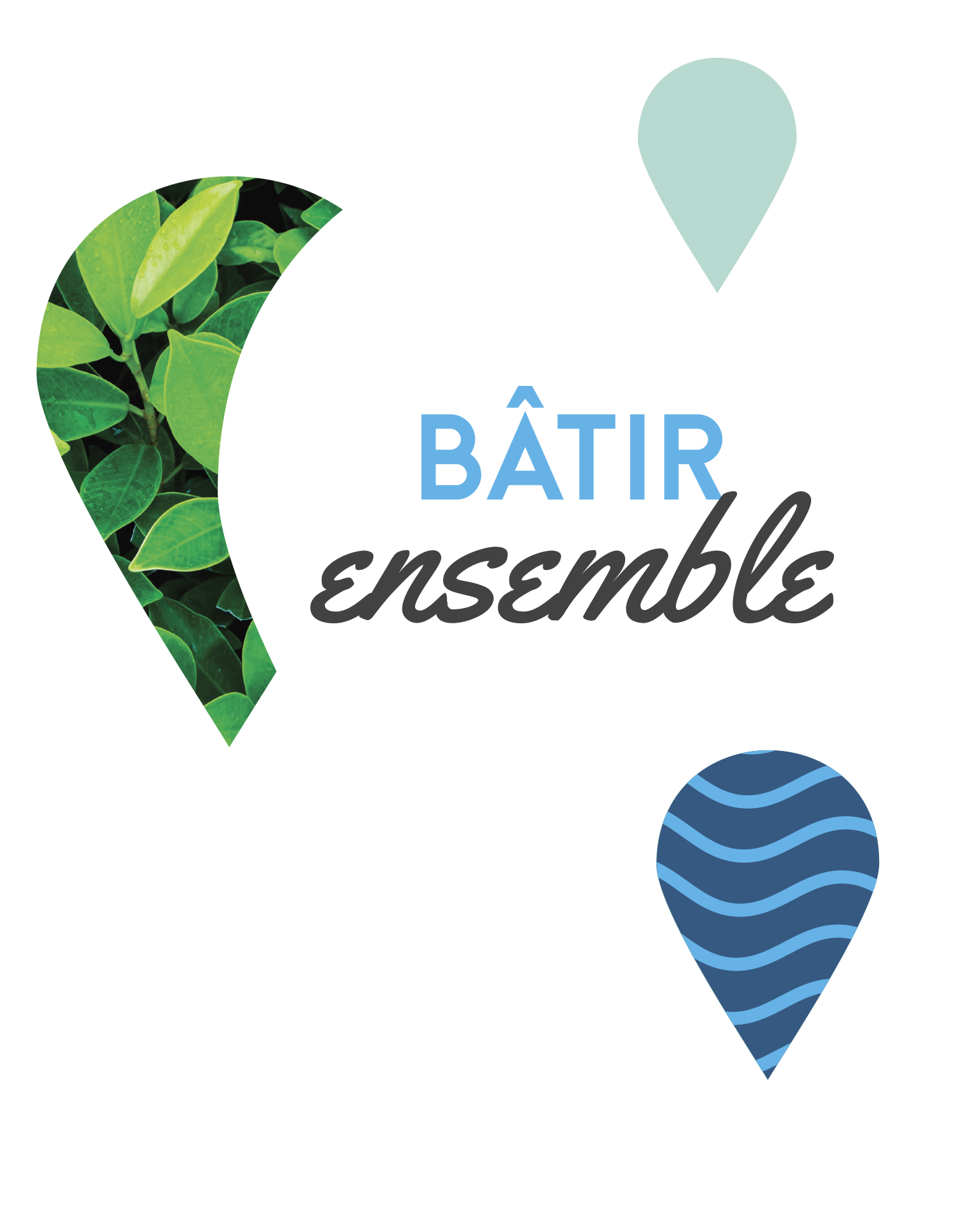 Diane Turgeon 
Isabelle Paquin
Préférence Estrie

Diane.turgeon@preference-estrie.ca
Isabelle.paquin@preference-estrie.ca